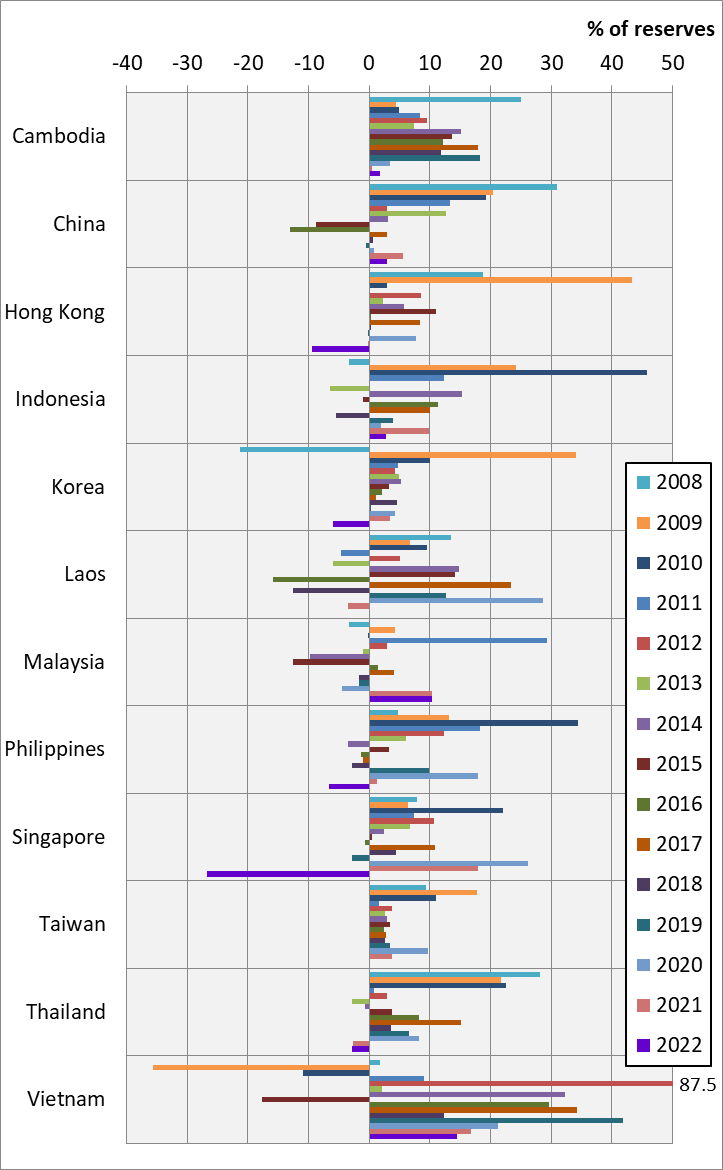 Chart 11.1  Reserve Asset Flows, 2008-2022
See also, Asia Economics Blog, 13 June 2023
[Speaker Notes: Data source: 
IMF International Financial Statistics
   Balance of Payments, Analytic Presentation, Reserves and related items [BPM6], US Dollar
   International Reserves and Liquidity, Reserves, Official Reserve Assets, Market Value/Price, US Dollar
Central Bank of the Republic of China (Taiwan)
   Balance of Payments, Reserve Assets]